МУНИЦИПАЛЬНОЕ ДОШКОЛЬНОЕ ОБРАЗОВАТЕЛЬНОЕ УЧРЕЖДЕНИЕ 
«ДЕТСКИЙ САД «БЕРЕЗКА»
«Воспитание у детей старшего дошкольного возраста
  культуры поведения, положительных моральных 
 качеств и этических представлений».
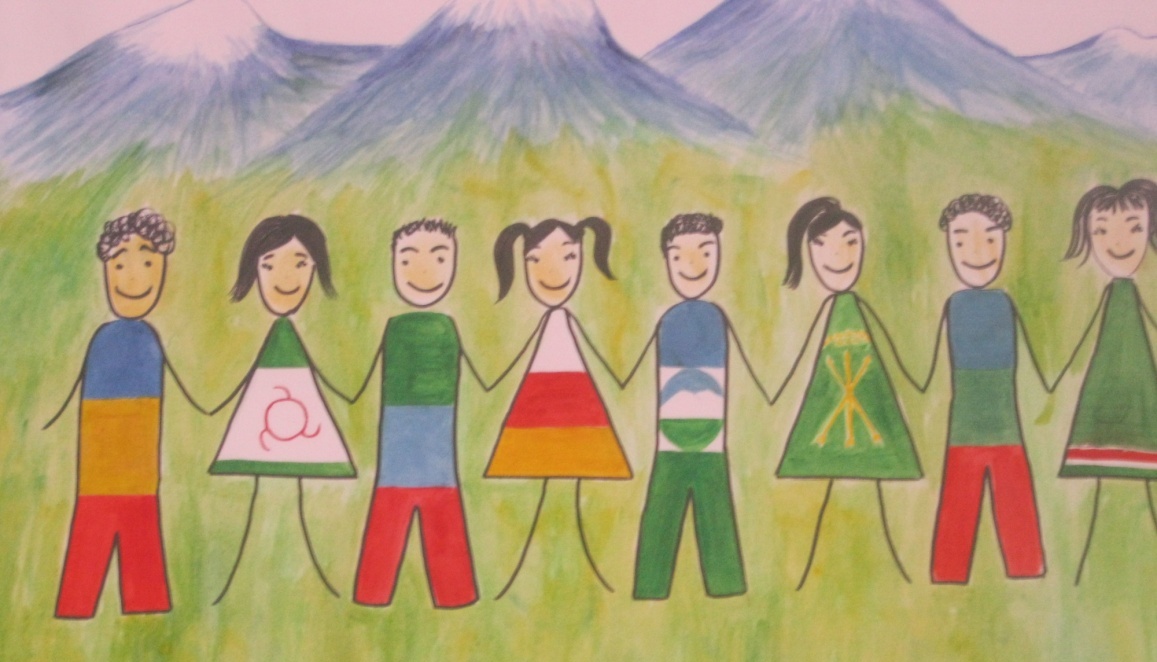 Выполнила: Зиновьева С.В.
Переславль-Залесский, 2016
Цель:
Поиск подходов к решению проблемы личностного развития детей в системе работы по формированию культурно – гигиенических навыков, культуры поведения  и общения детей старшего дошкольного возраста.

Задачи:
Формировать навыки опрятности и гигиены.
Расширять знания о сервировке стола.
Совершенствовать умение вести себя за столом в соответствии с этикетом.
Развивать доброжелательность, терпимость, понимание, взаимопомощь.
Обогащать словарь вежливыми словами. Закрепить представления о том, что «волшебные слова» помогают человеку.
Формировать доброжелательные взаимоотношения между сверстниками, родителями и сотрудниками ДОУ. 
Развивать умение чувствовать и понимать другого.
Закреплять знания детей о правилах поведения в общественных местах, воспитывать уважительное отношение к окружающим людям.
Способствовать сплочению детского коллектива.
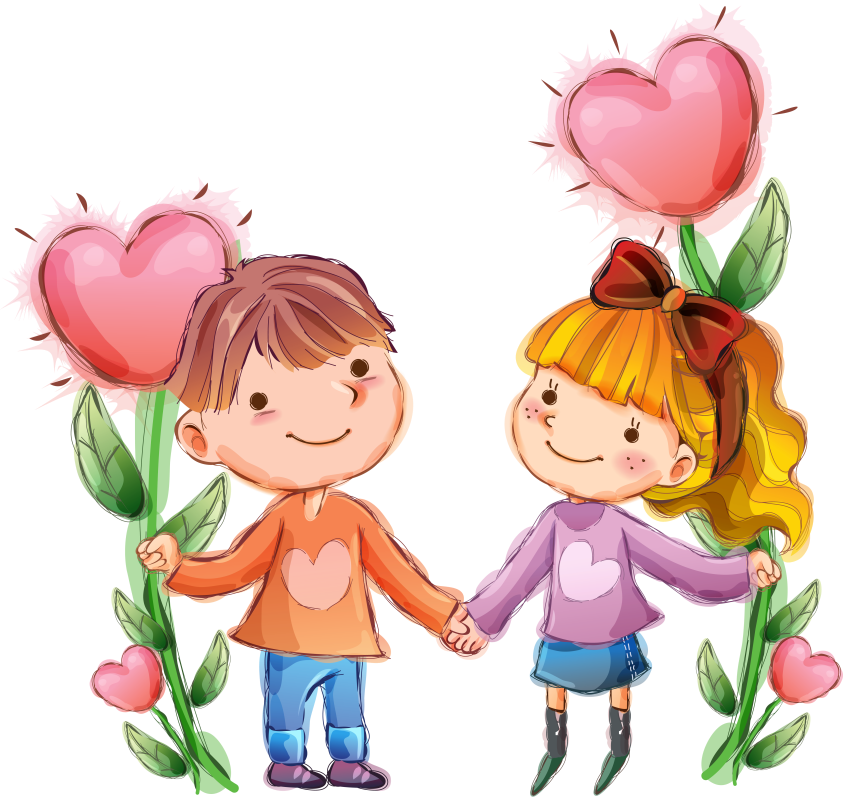 Предполагаемые результаты:
Сформировать культуру поведения.
Применение полученных знаний в досуговой,
продуктивной, игровой деятельности, в добрых делах и поступках.

Реализация проекта:
Обучающие занятия - познавательная деятельность.
Чтение литературы, соответствующей теме проекта.
Совместная деятельность, беседы педагога с детьми.
Работа педагога с родителями.
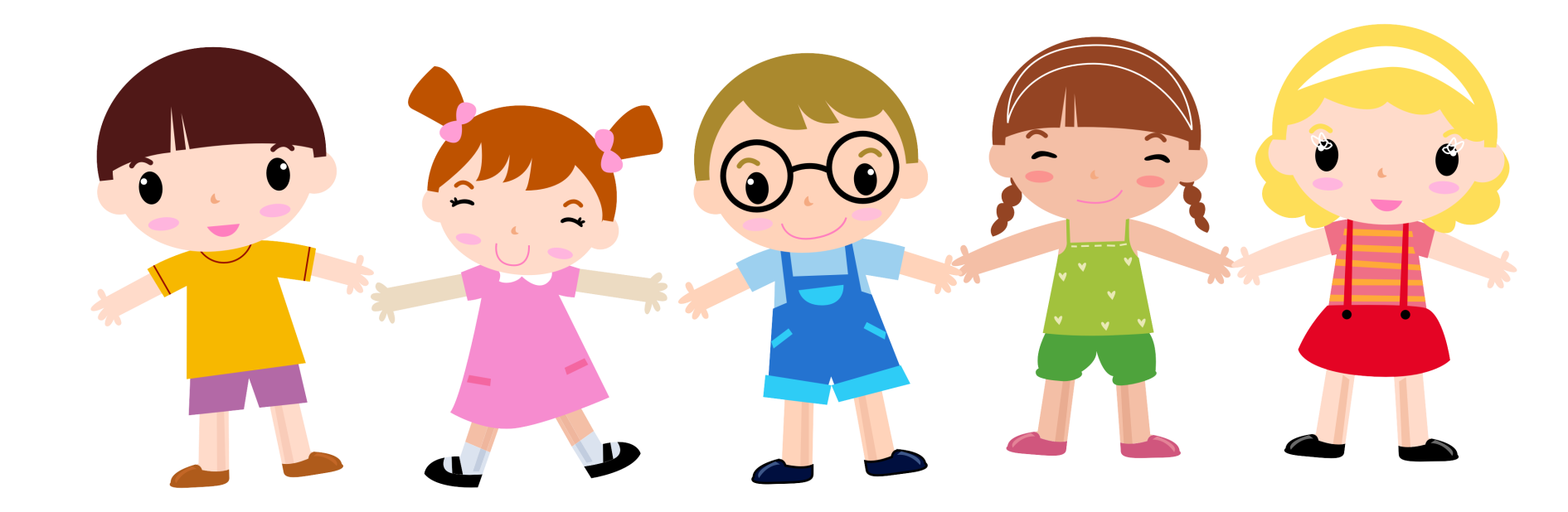 У ребенка, поступившего в детский сад, круг общения расширяется: добавляется общение со сверстниками, с воспитателем и другими работниками дошкольного учреждения. Задача родителей и педагогов – воспитывать у ребенка культуру общения. Какие наиболее важные нравственные качества хотят видеть взрослые в детях?
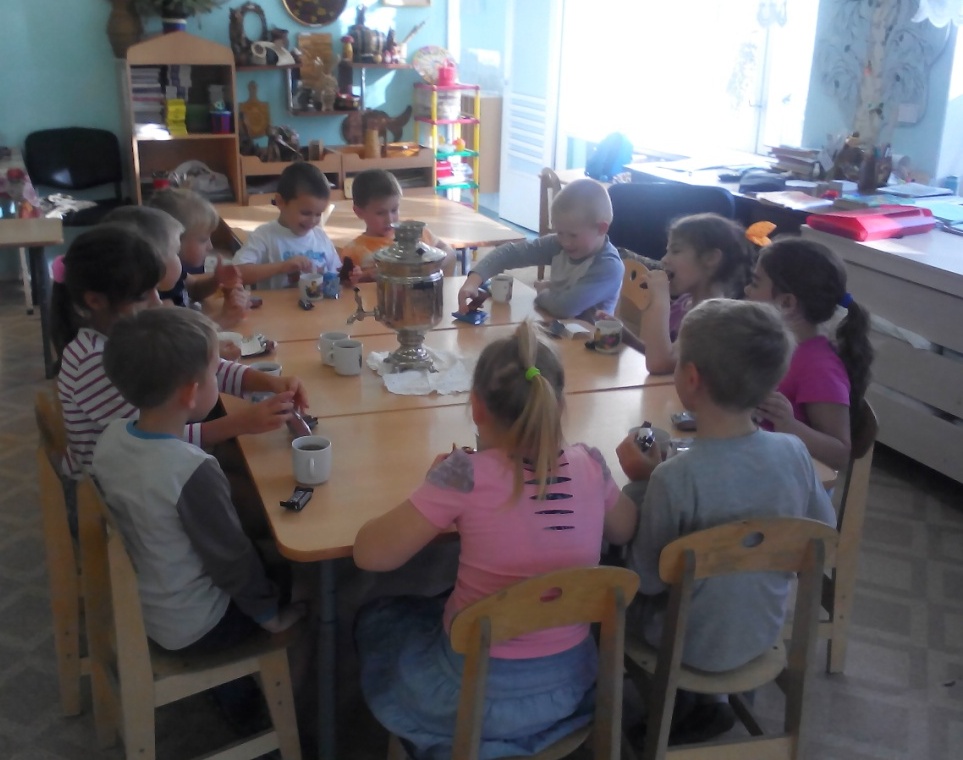 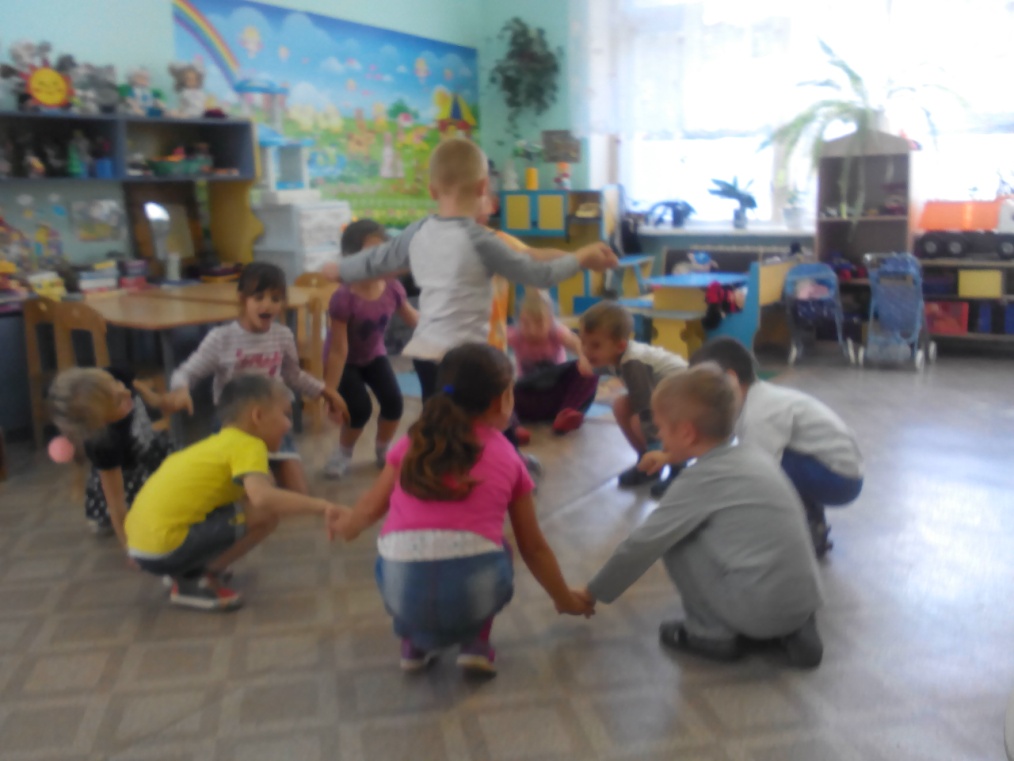 Вот так проходят наши дни 
рождения.
Воспитание у детей навыков личной и общественной гигиены играет важнейшую роль в охране их здоровья, способствует правильному поведению в быту, в общественных местах.
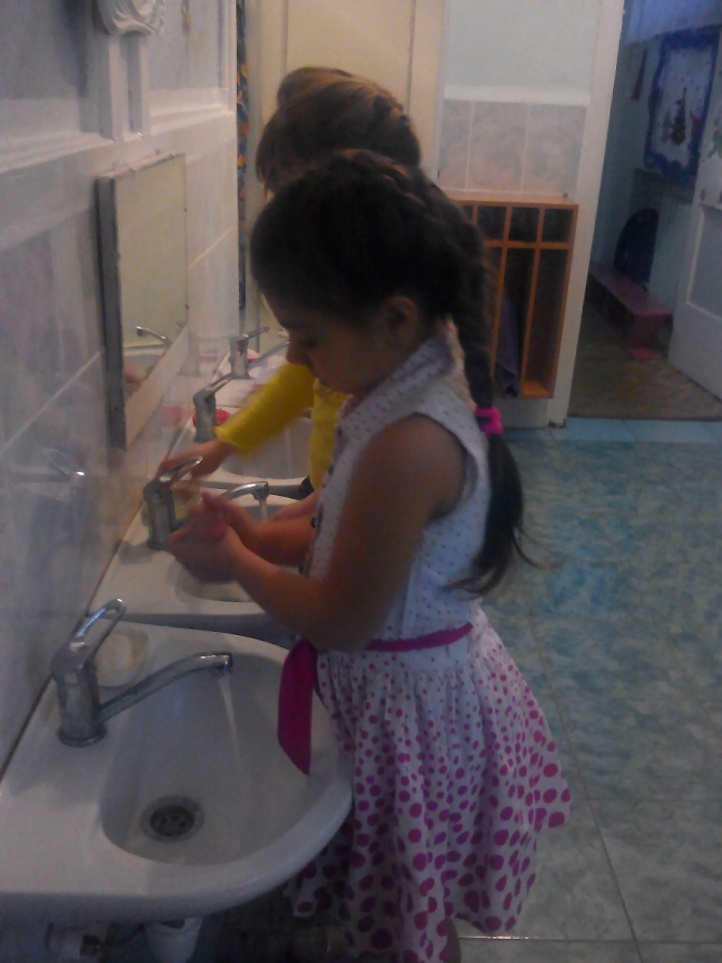 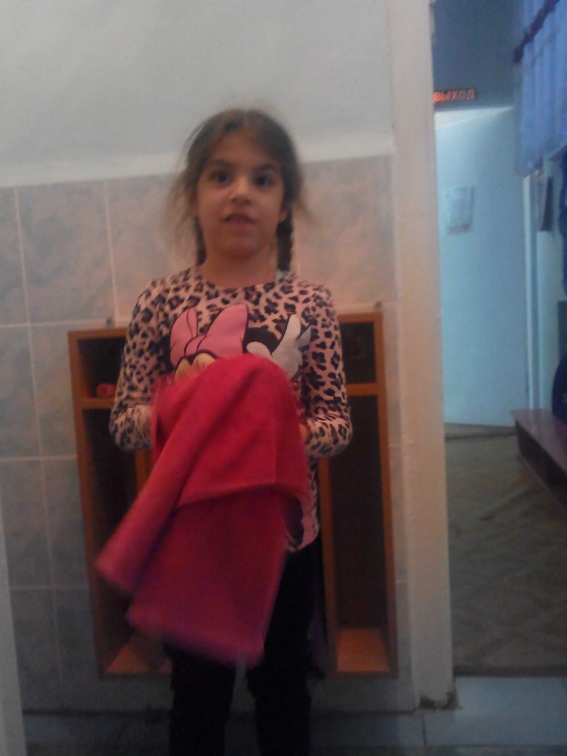 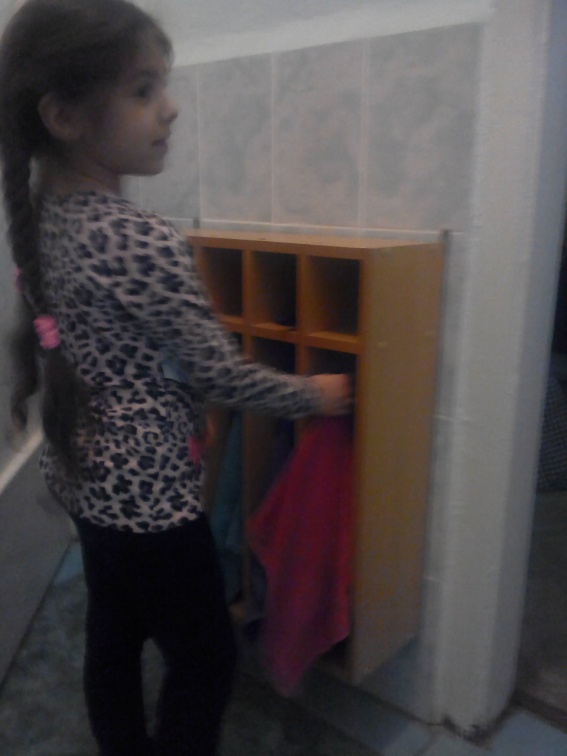 Этикет – это правила, которые человек должен выполнять в данном обществе при определенных обстоятельствах (какими формулами вежливости пользоваться, как вести себя в общественных местах, за столом и т.п.)
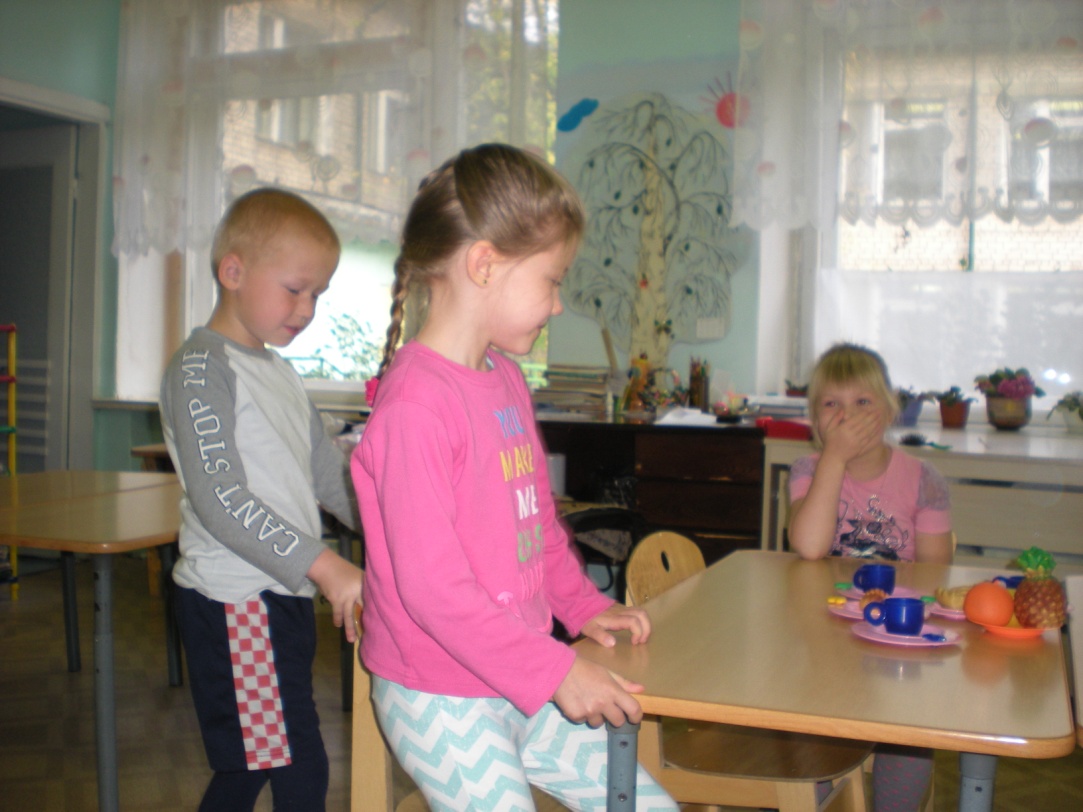 Сюжетно – ролевая игра
 «В гостях»
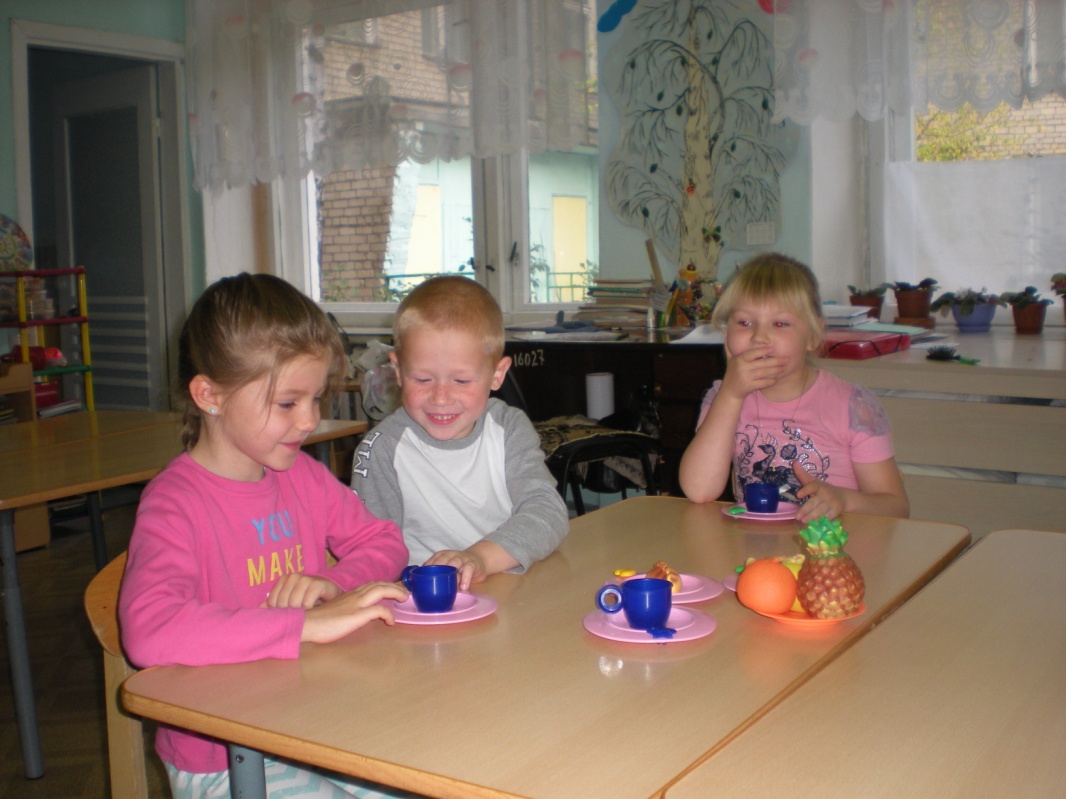 НОД «Волшебство приветствия и прощания»
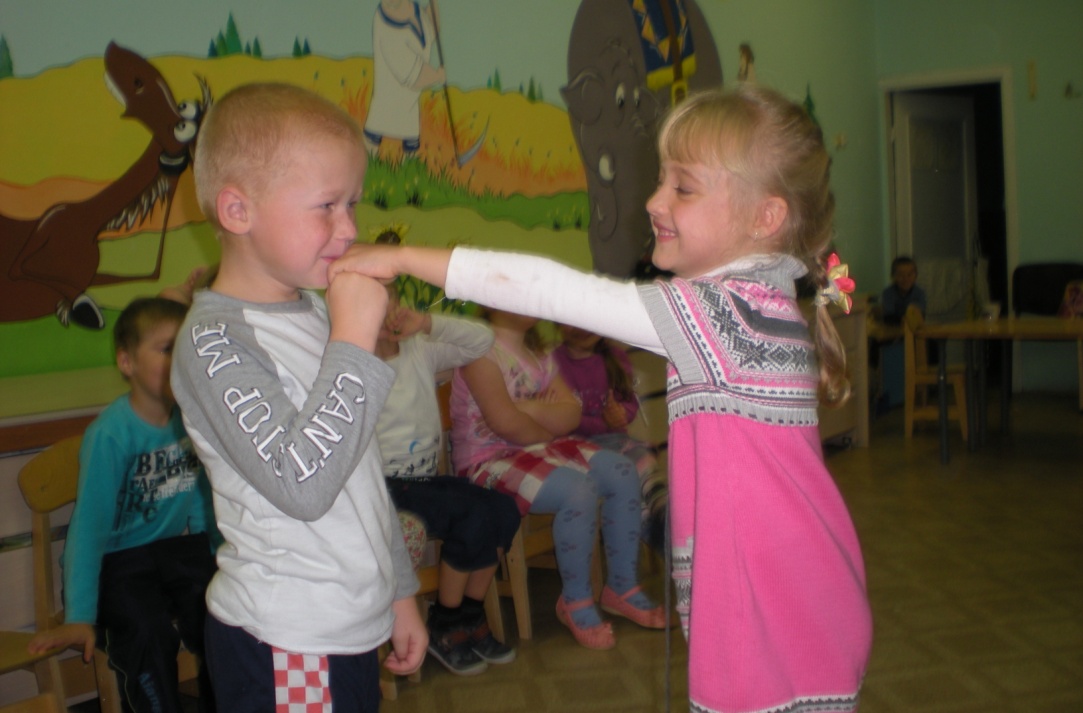 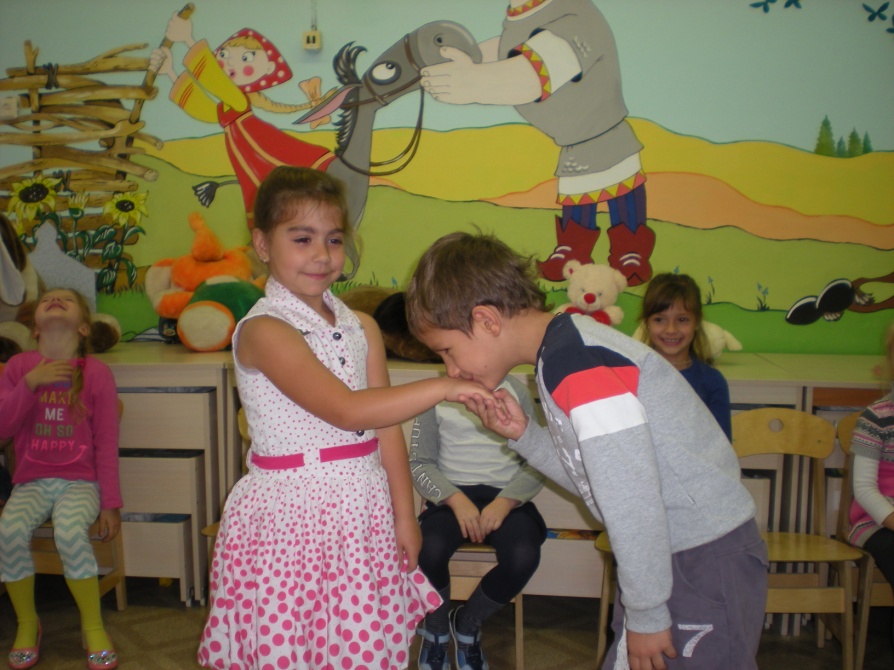 Инсценировка «Концерт, посвященный дню милиции»
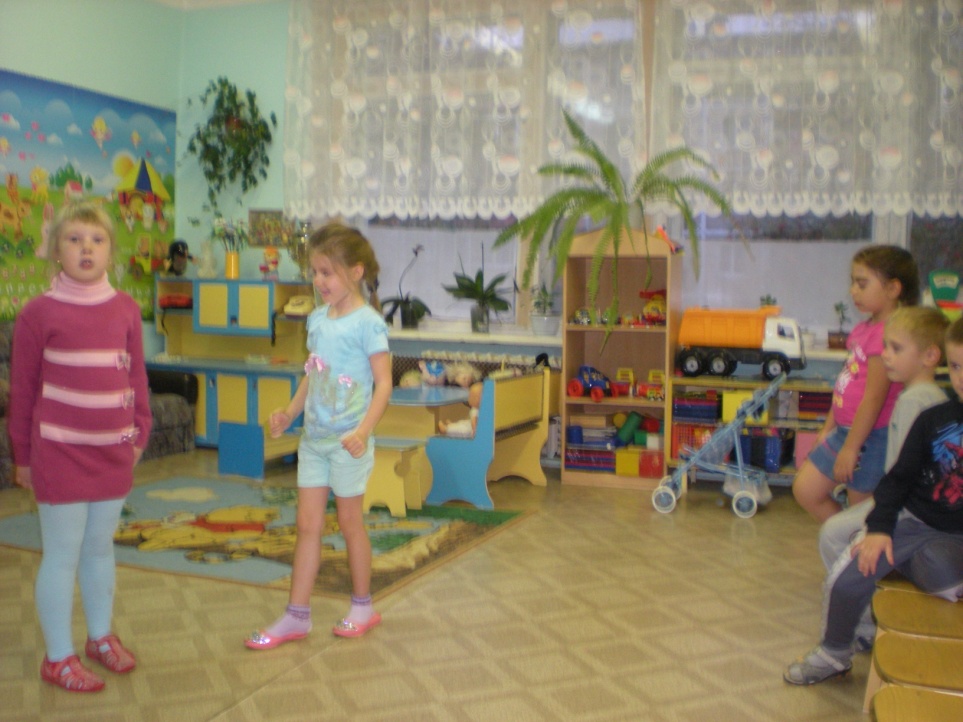 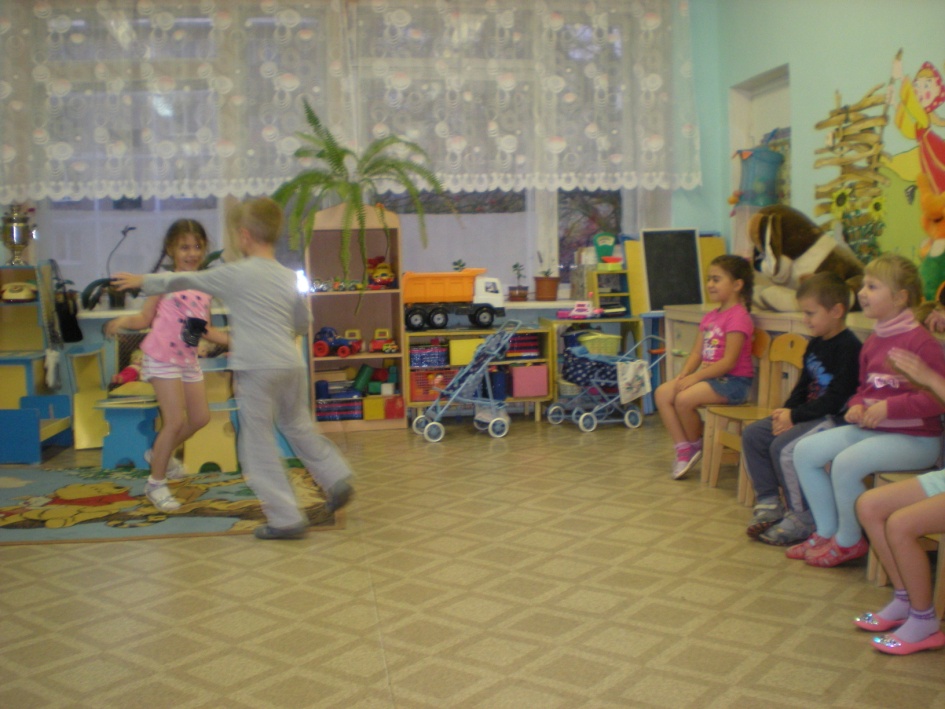 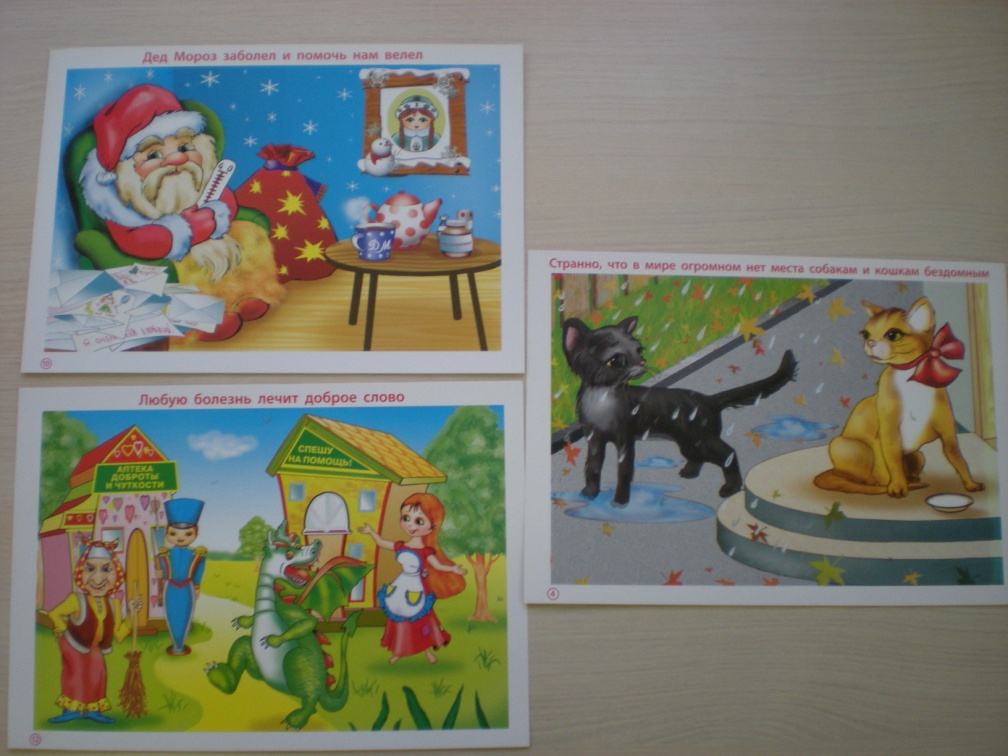 «Странно, что в мире огромном
 нет места собакам и кошкам 
Бездомным»
«Доброе слово лечит»
«Уважай отца и мать в жизни 
будет благодать»
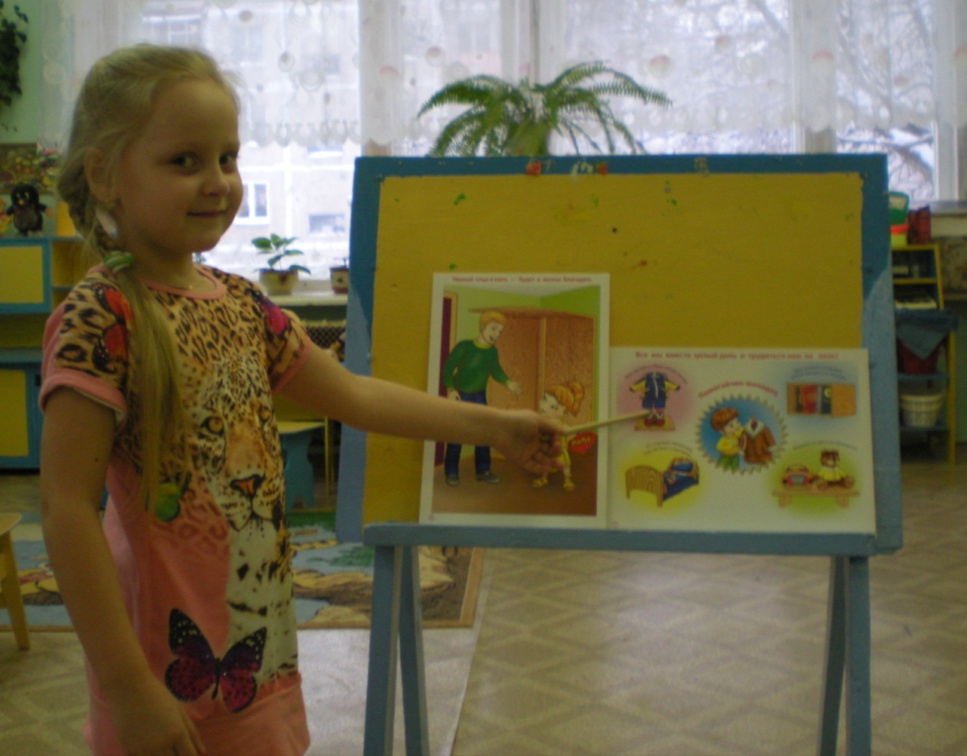 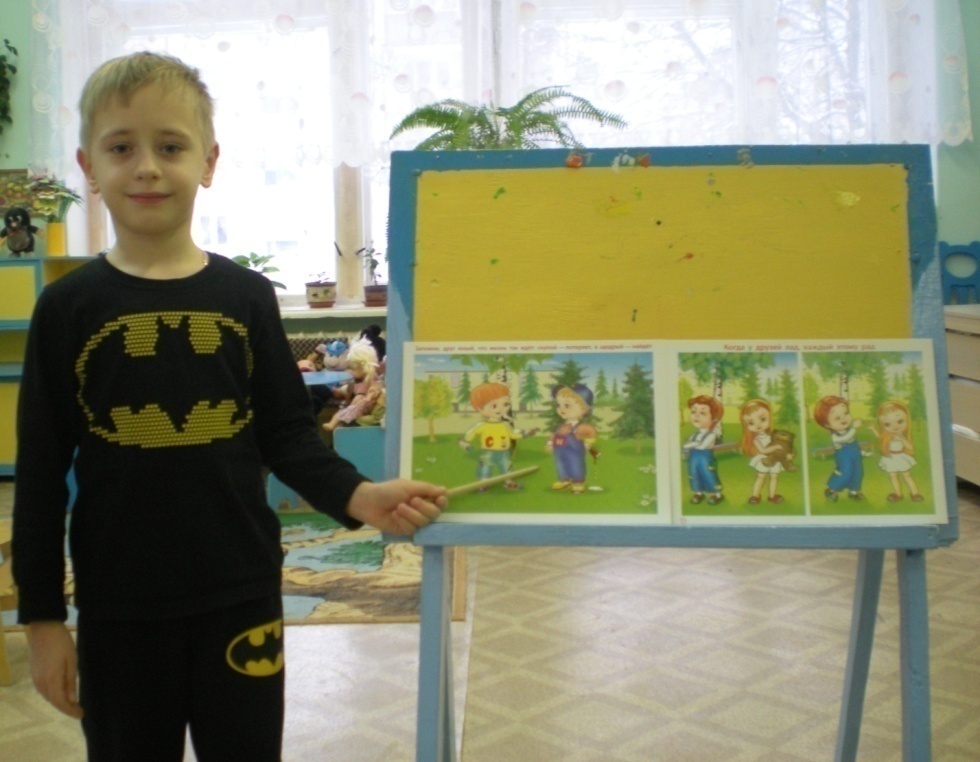 Закрепление беседы
«Умеем ли мы закрывать и открывать дверь?»
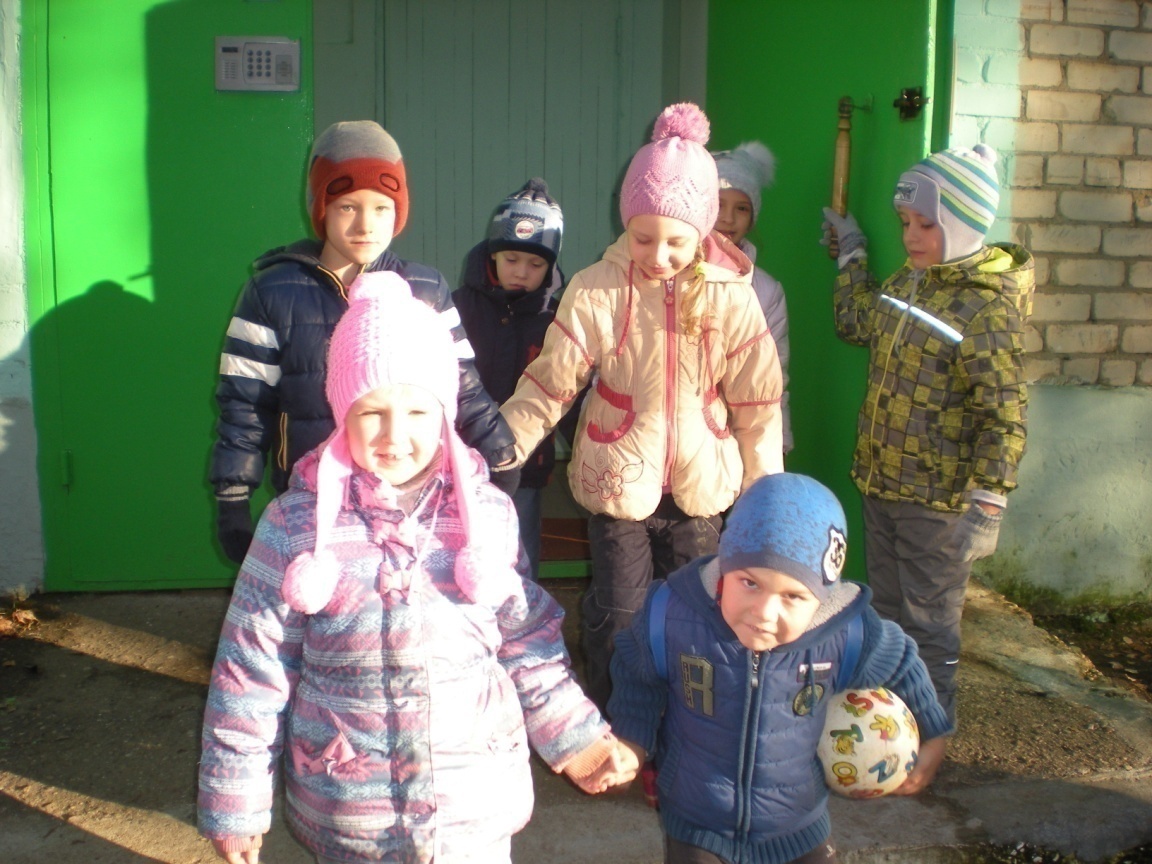 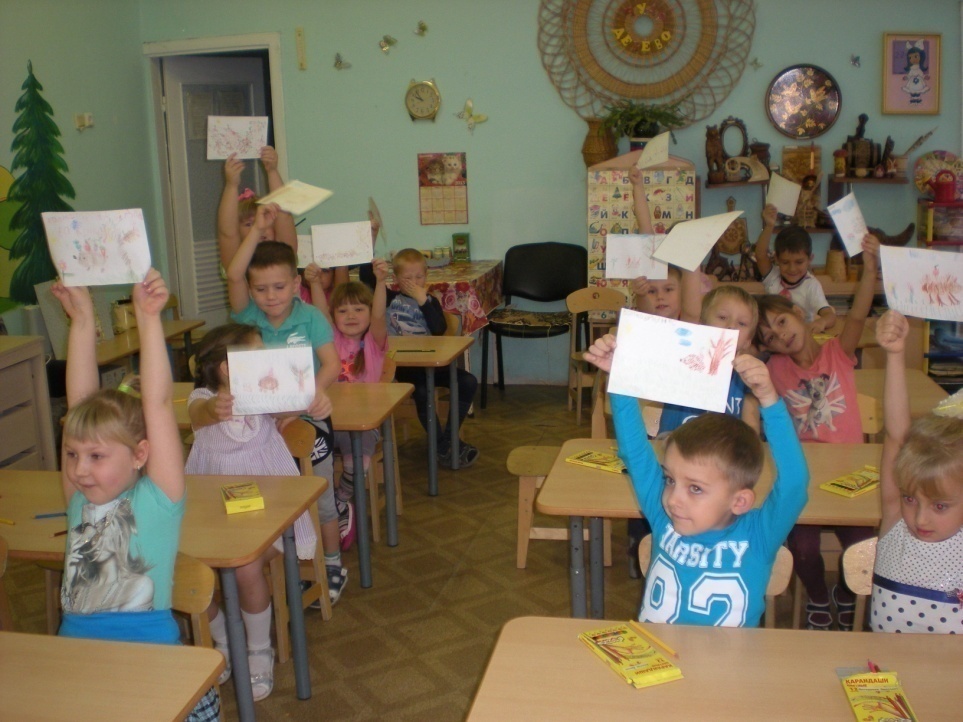 НОД «Мои друзья ежики».
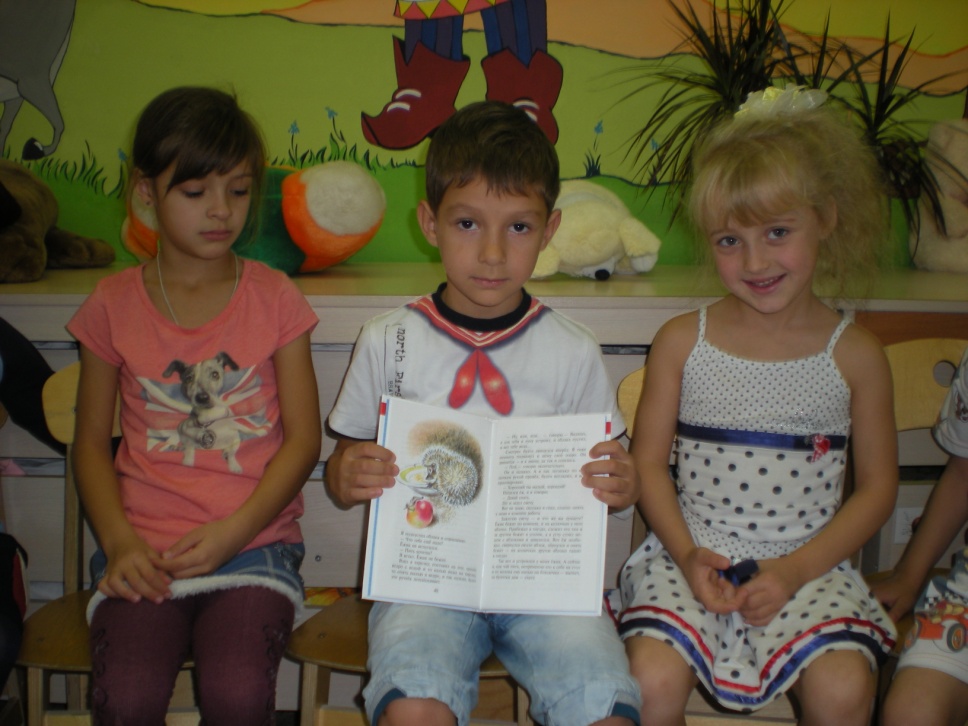 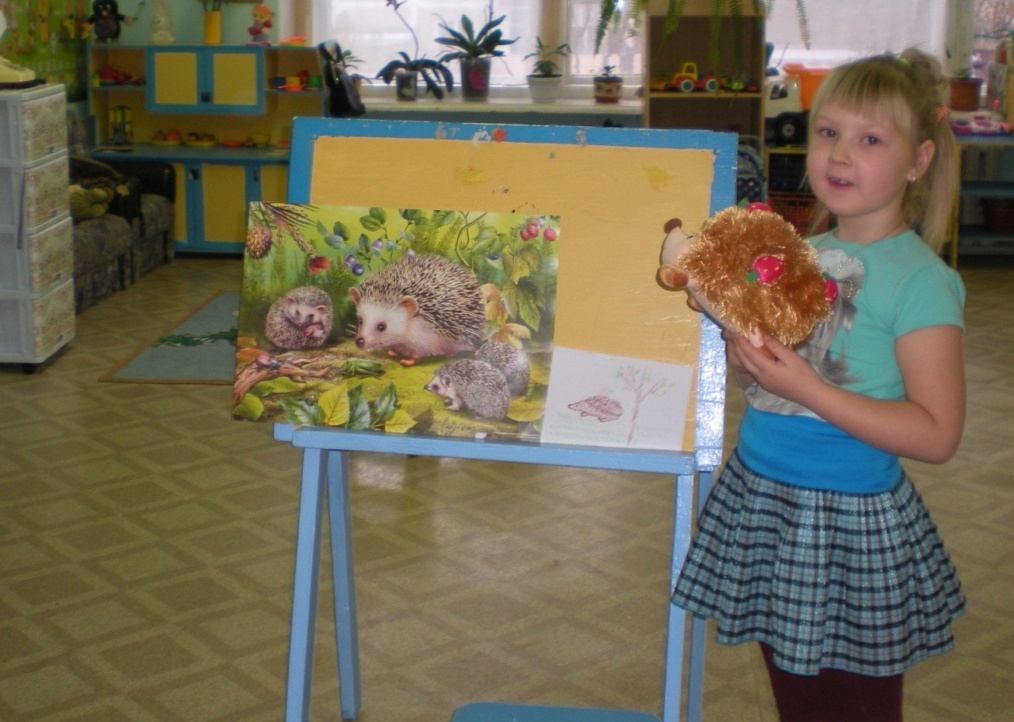 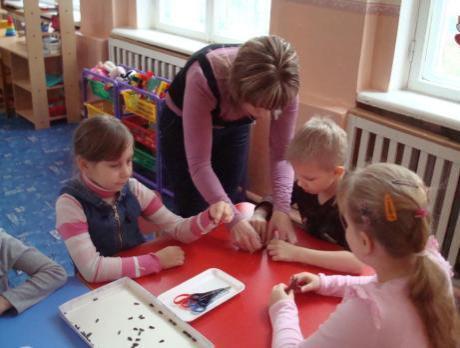 НОД  с использованием ИКТ «Зимующие птицы».
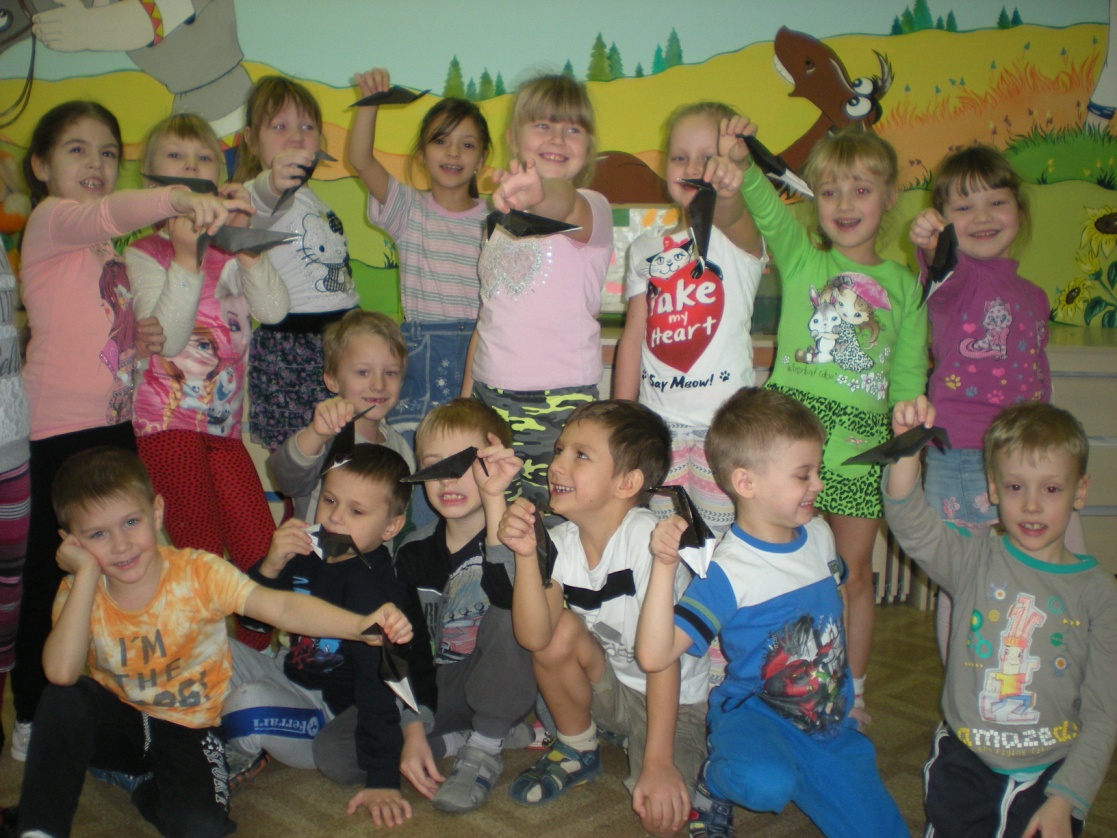 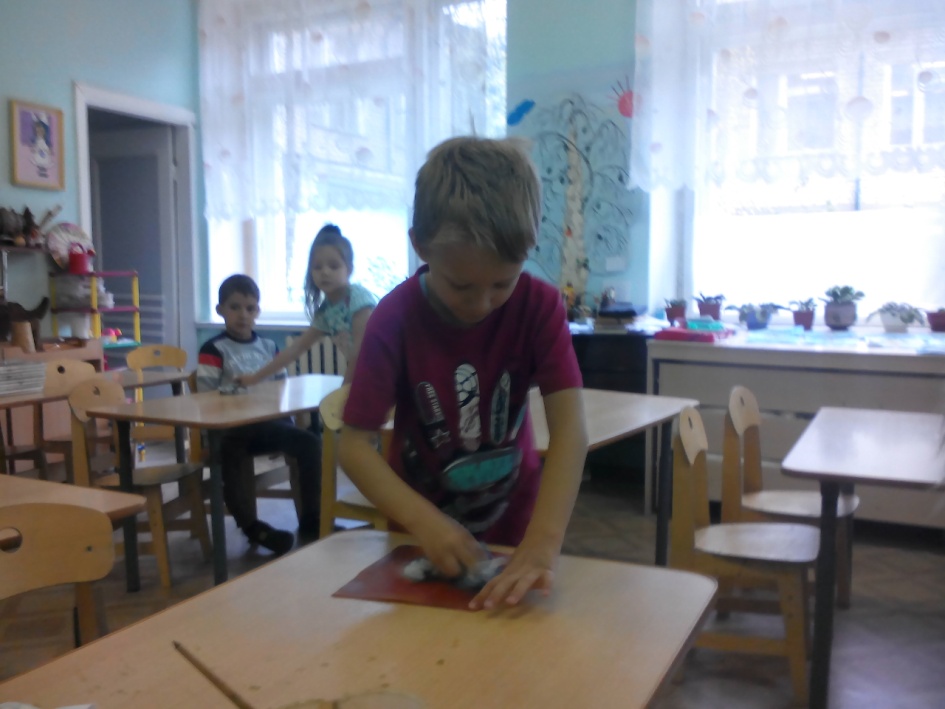 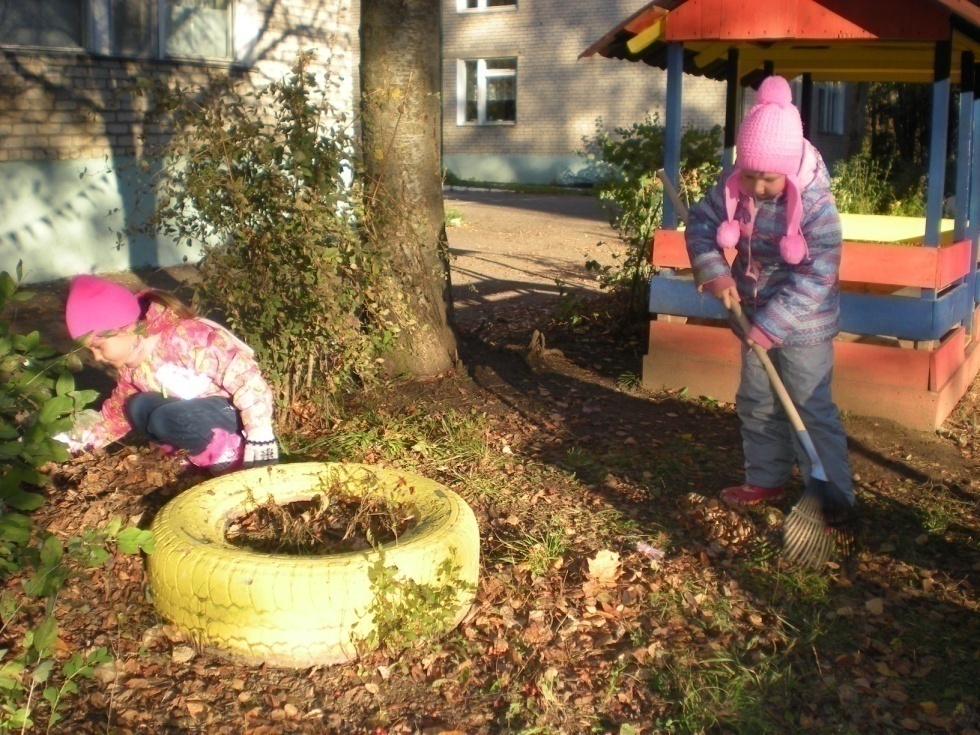 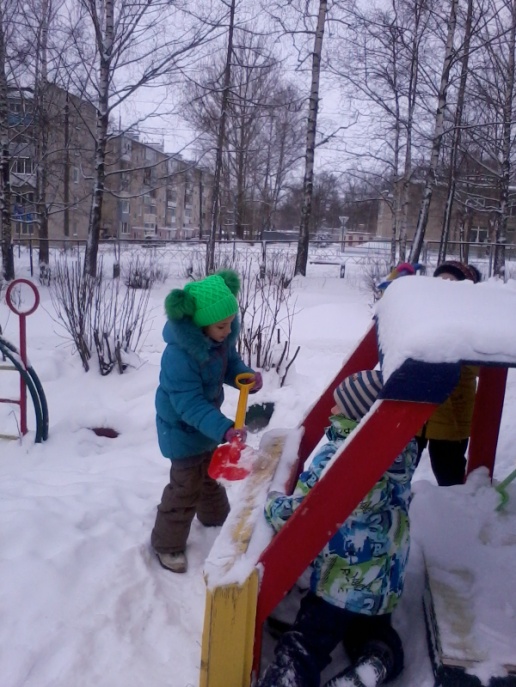 «Не делай за ребенка того,
 что он может 
сделать сам»
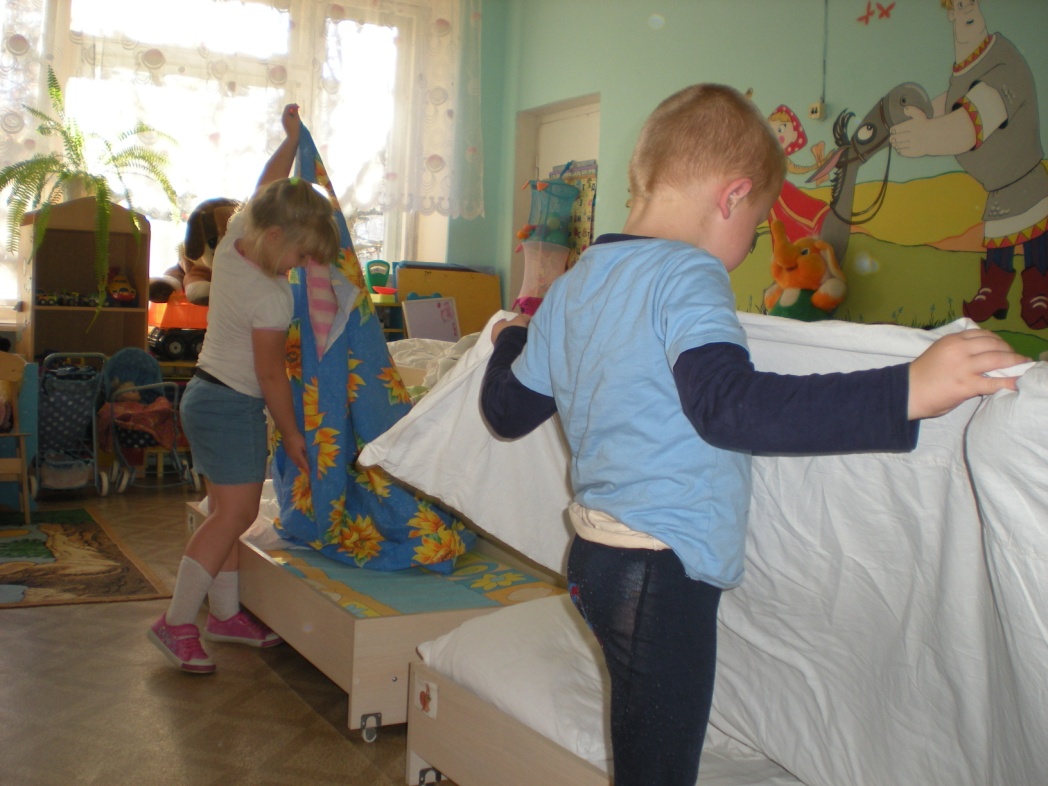 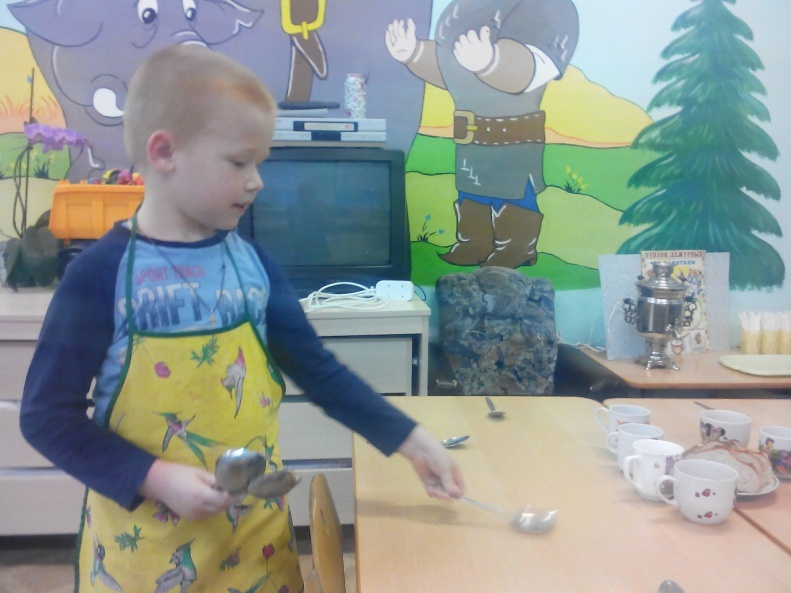 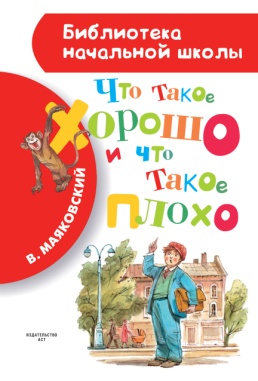 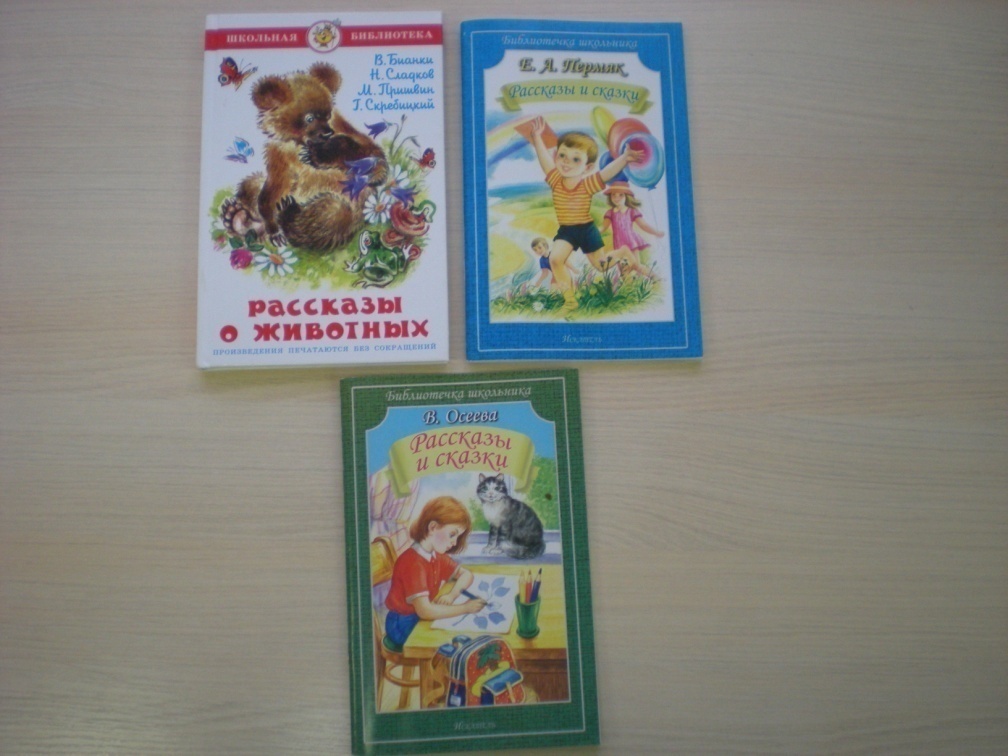 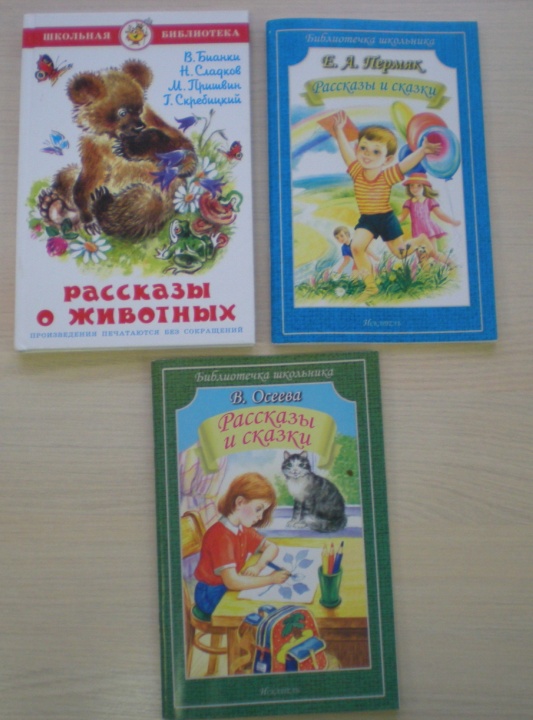 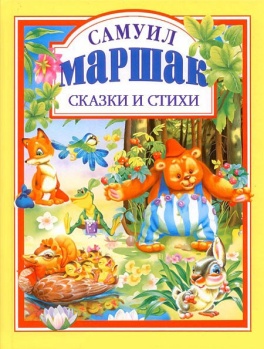 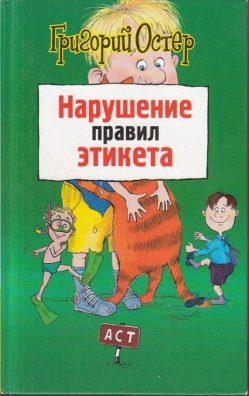 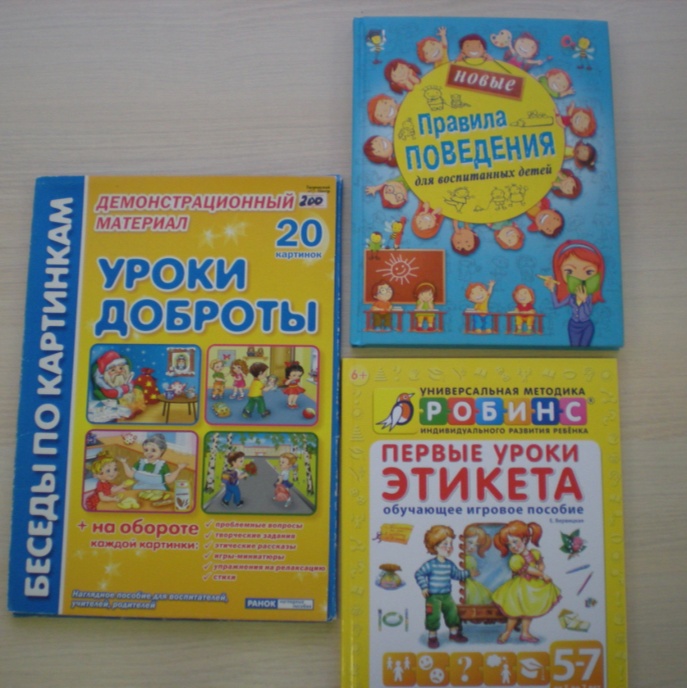 « Книга – одно из сокровищниц духовного богатства человека».
Стенд для родителей «Этикет для маленьких»
основные правила поведения за столом и правила        общения.
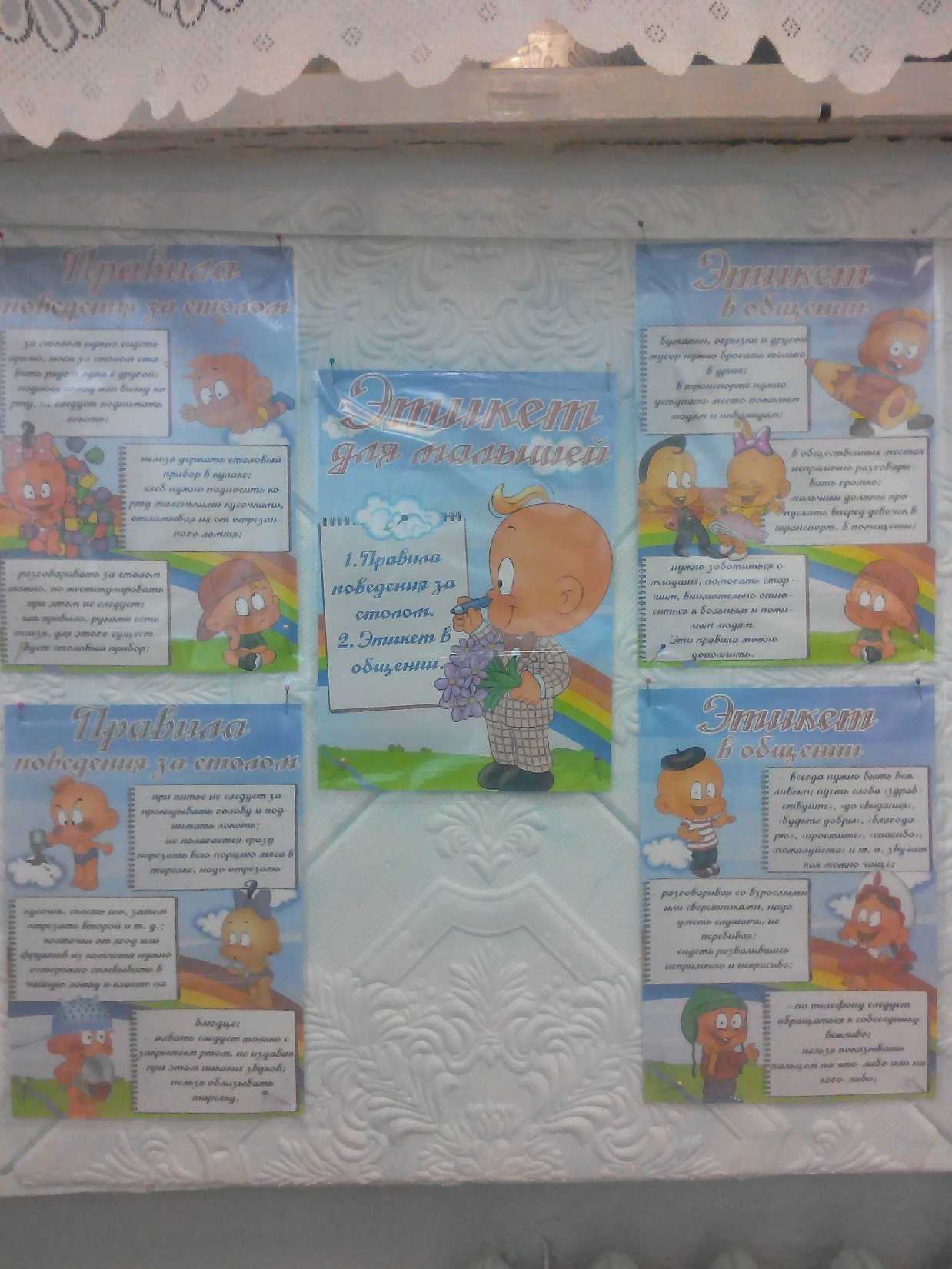 Итоговое занятие 
«Ежели вы вежливы…»
Ежели вы вежливы!
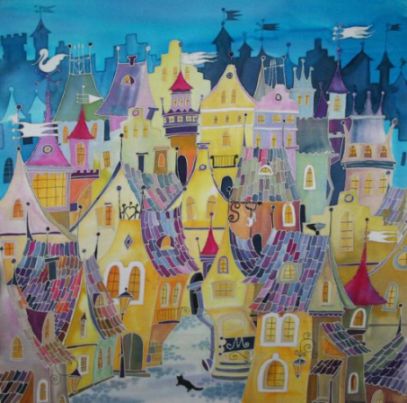 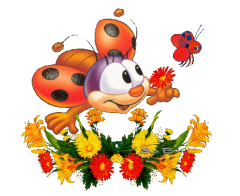